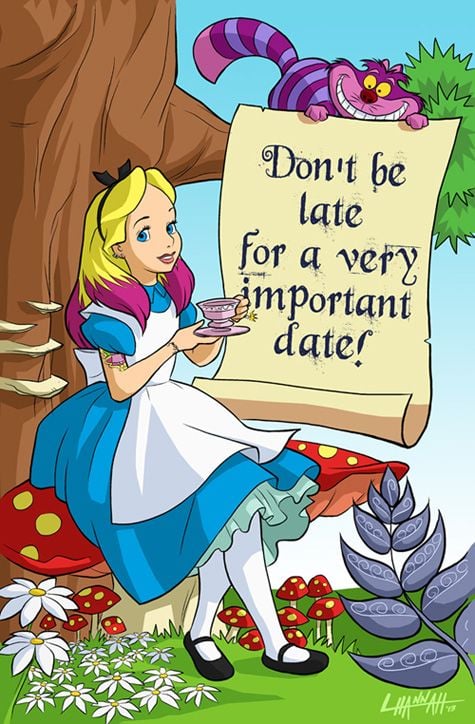 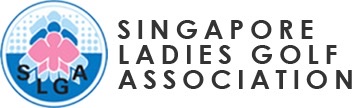 Join Us For A
Mad Hatter Evergreen Par-Tee
Hosted By	Singapore Ladies Golf Association

		Wednesday, 31st May, 2023	
		PM Game and Dinner
		Course: Keppel Sime 
		Price for SLGA Evergreen Member: $160 *
		( Green fee, Buggy, Makan Kechil & GST)
		* same rate for Keppel Evergreen members
		Closing Date: 5th May, 2023

		There will be golf, novelty and lucky draw prizes
Note:Please register individually using the link below:  
https://forms.gle/xRFgC1KsBFEN6AN9A